ПЕРЕТРАВЛЕННЯ ВУГЛЕВОДІВТА ЇХ ОБМІН
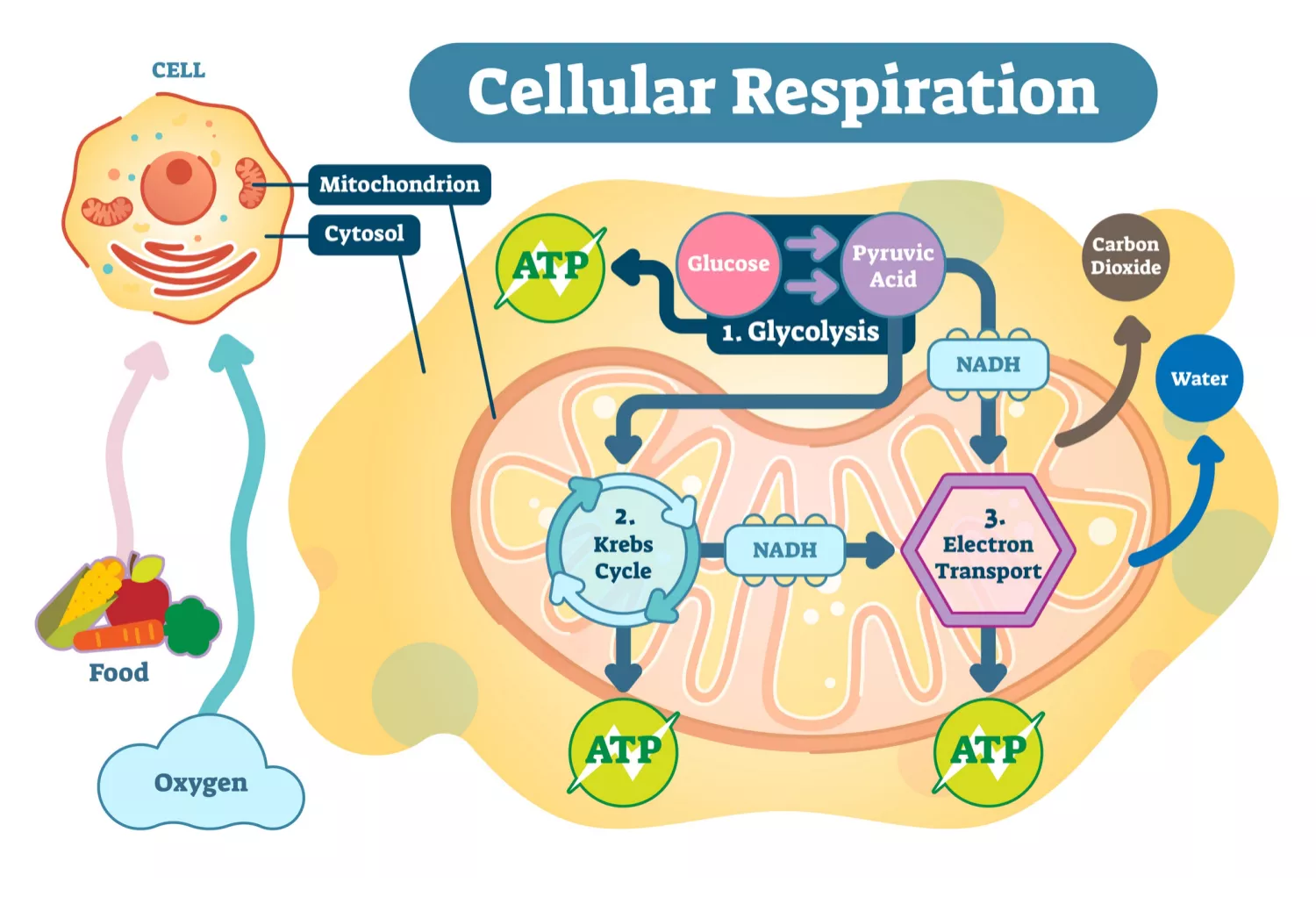 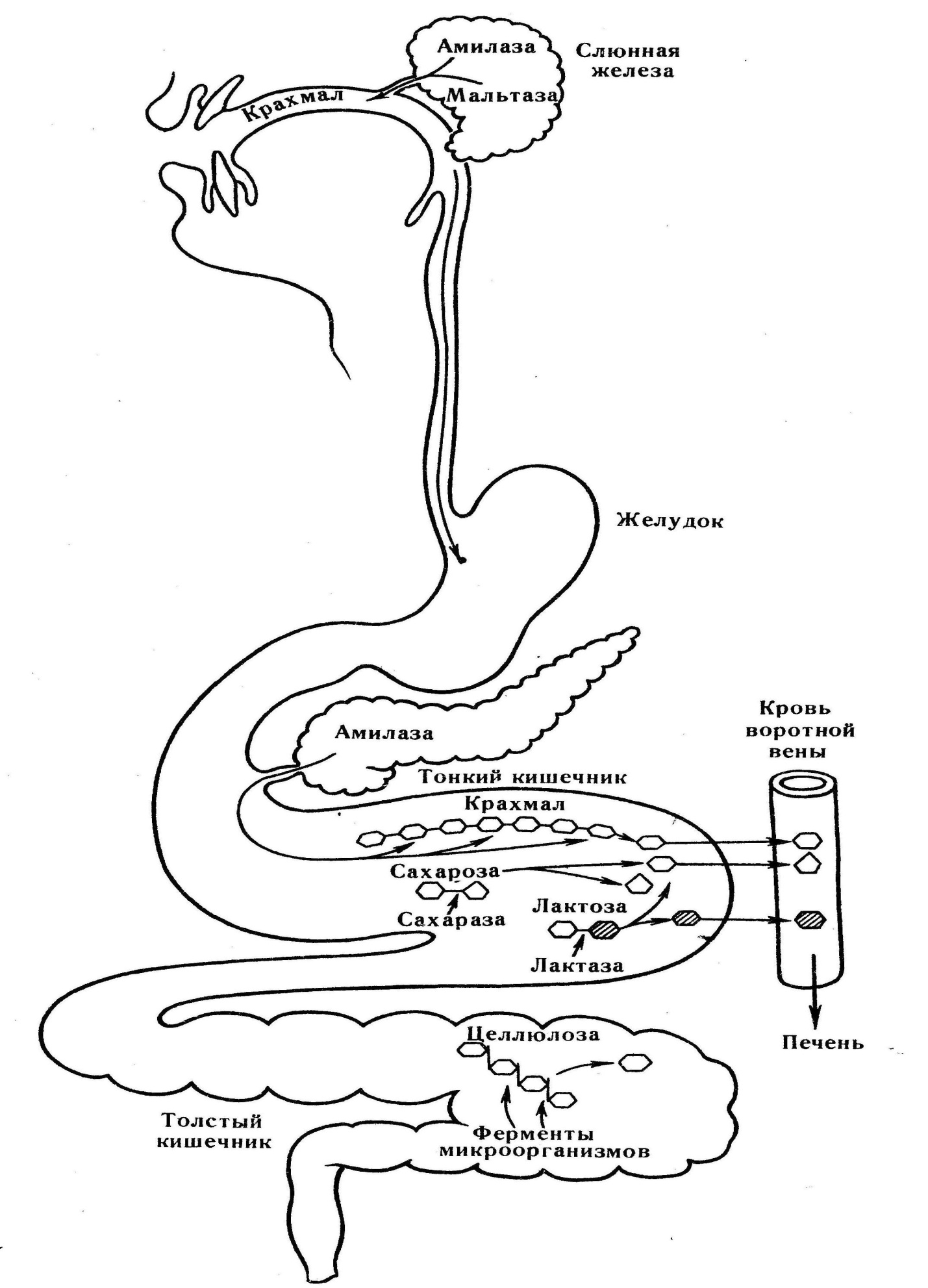 Рисунок 1 − Перетравлення і всмоктування вуглеводів 
у шлунково-кишковому тракті людини
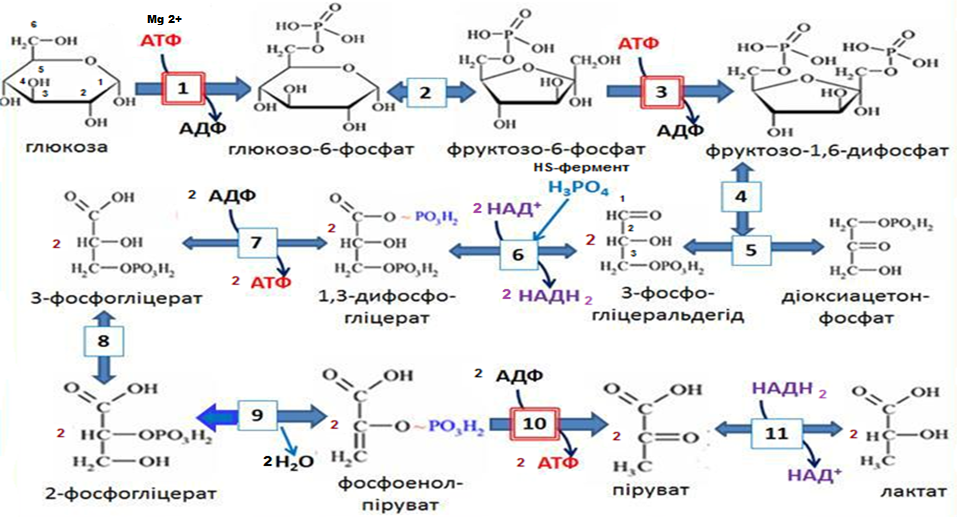 1 - гексокіназа (2.7.1.1, глюкокіназа в печінці); 2 - глюкозо-6-фосфатізомераза (5.3.1.9); 
3 - 6-фосфофруктокіназа (2.7.1.11); 4 - альдолаза (4.1.2.13); 5 - зомераза (5.3.1.1);
6 - гліцеральдегід-3- фосфатдегідрогеназа (1.2.1.12); 7 - фосфогліцераткіназа (2.7.2.3);
8 - фосфатгліцератмутаза (5.4.2.1); 9 - енолаза (4.2.1.11);
10 - піруваткіназа (2.7.1.40); 11 - лактатдегідрогеназа (1.1.1.27)
Рисунок 2  Схема глiколiзу
Загальне рівняння гліколізу:Глюкоза + 2 АТФ + 4 АДФ + Н3РО4 + 2 НАД+ → 2 піруват + 2 АДФ + 4 АТФ + 2 НАДН2 + 2 Н2О.
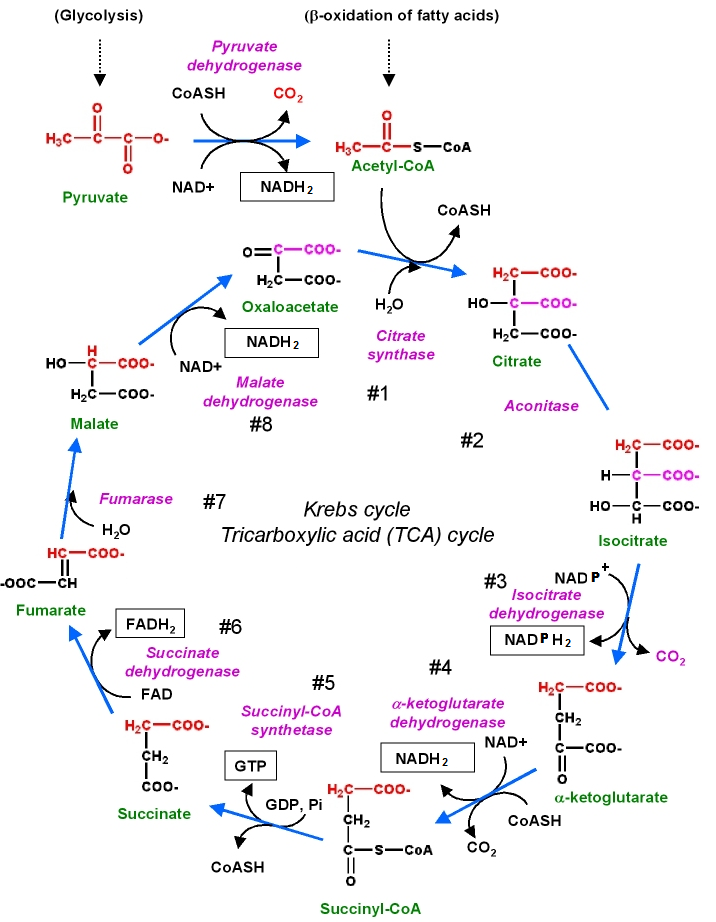 Рисунок 3 − Схема циклу Кребса 

Енергетична цінність циклу в розрахунку на 1 молекулу пірувату:

2 NADH2 = 
2 x 3 ATP = 6 ATP

NADPH2 = 3 ATP

FADH2 = 2 ATP

GTP = 1 ATP

Всього 12 ATP, якщо 2 молекули пірувату, 
тоді 2 х 12 ATP = 
24 ATP
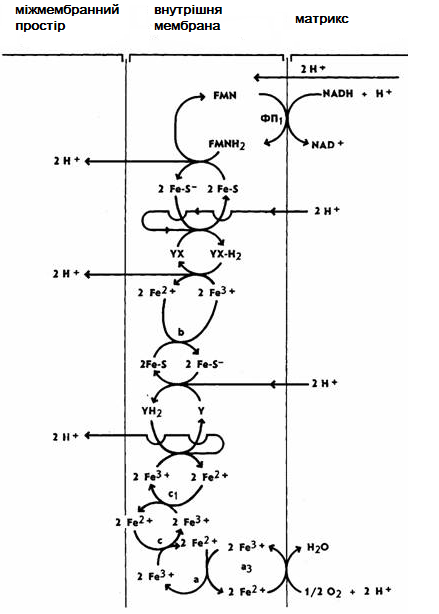 Рисунок 4  − Дихальний ланцюг 
(розташування переносників в мембрані мітохондрій)

NADH + H+ (НАДН2 або НАДН + Н+) – відновлена форма нікотінамідаденіндинуклеотиду;

FMN (ФП) – флавопротеїд; 

FeS – залізосірний білок; 

YX або Y (Q) – убіхінон; 

цитохроми b, c1, с, a, a3
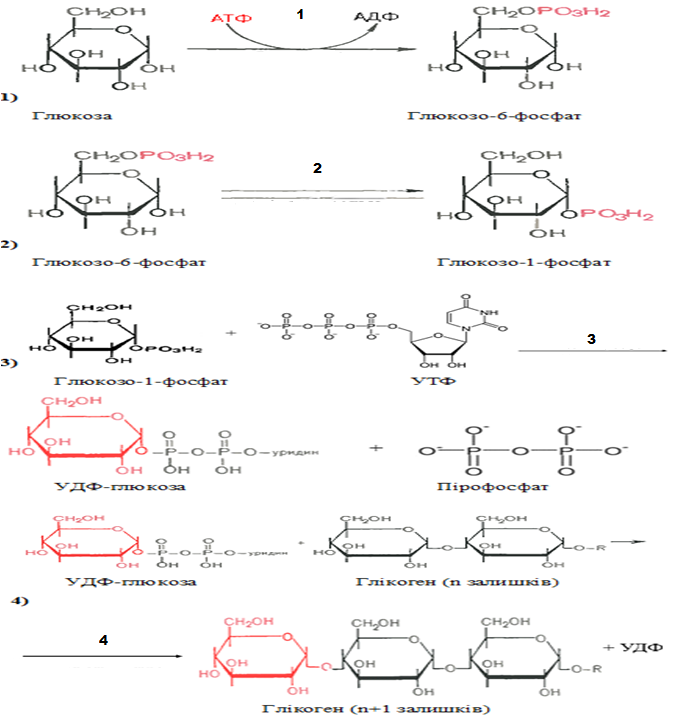 Рисунок 5 − Синтез глікогену (глікогенез)

1 – глюкокіназа; 

2 – 6-фосфо-глюкомутаза; 
3 – глюкозо-1-фосфат-урідинтрансфераза; 

4 − глікогенситетаза
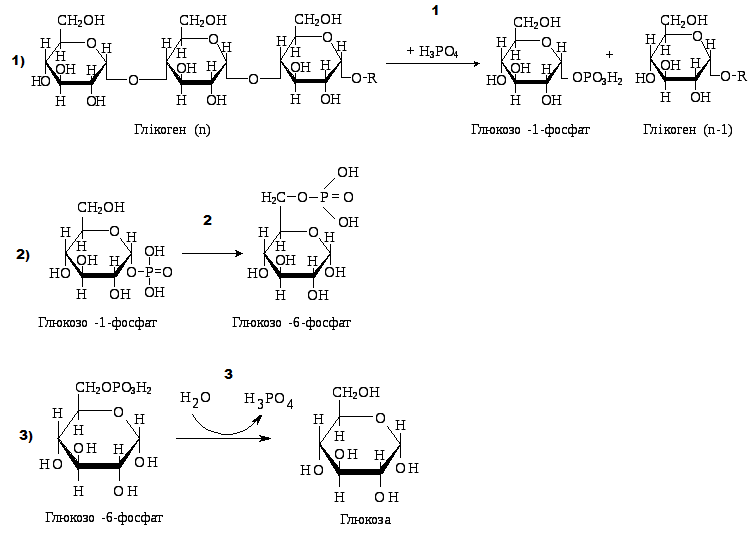 Рисунок 6 – Розклад глікогену (глікогеноліз)

1 - глікогенфосфорілаза; 2 - фосфоглюкомутаза; 3 - глюкозо-6-фосфатаза
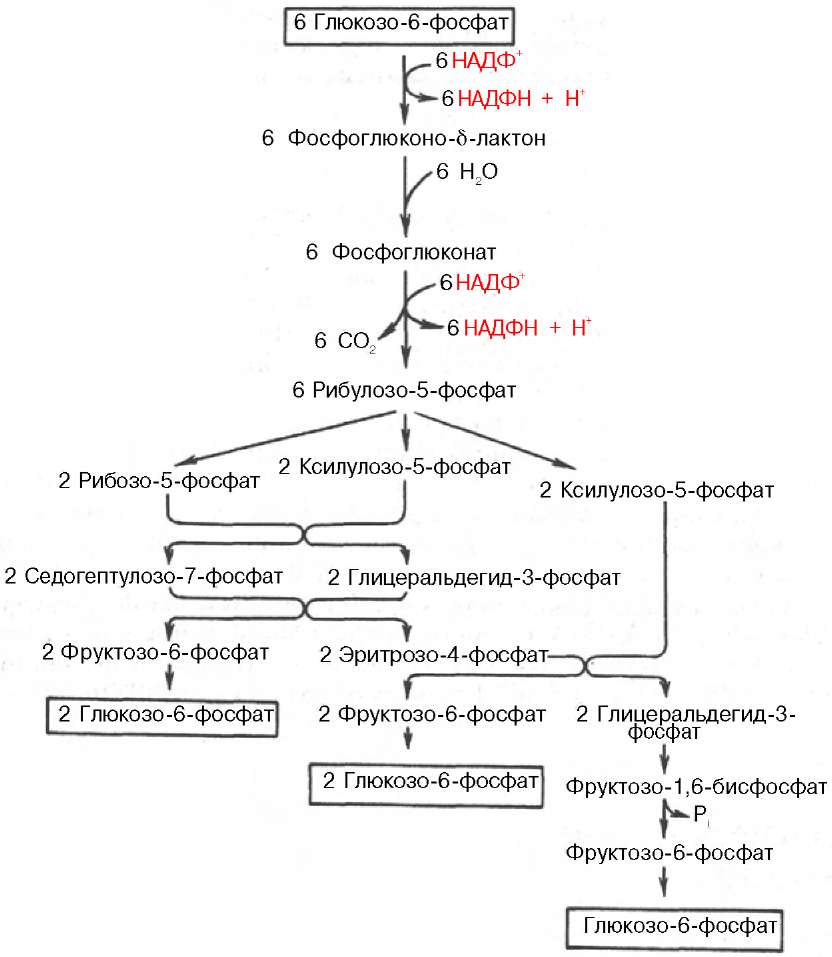 Рисунок 7 − Пентозофосфатний шлях окиснення вуглеводів 
(загальна схема)

Пентозофосфатний шлях – послідовність ферментативних реакцій окиснення глюкозо-6-фосфату до СО2 і Н2О, що відбувається у цитоплазмі живих клітин і супроводжується утворенням відновленого коферменту – НАДФН2.

Загальне рівняння пентозофосфатного шляху:
 
6 глюкозо-6-фосфат + 12 НАДФ =
6 СО2 + 12 НАДФН2 + + 5 глюкозо-6-фосфат + Н3РО4.
Енергетичне значення аеробного розкладу глюкози 

 
У аеробному гліколізі утворюється 10 моль АТФ на 1 моль глюкози: 4 моль АТФ шляхом субстратного фосфорилування та 
6 моль АТФ − окиснювального фосфорилування. 

Сумарний ефект складає 8 моль АТФ, оскільки в реакціях 1 і 3 гліколізу використовується 2 моль АТФ. 

Подальше окиснення пірувату в загальних шляхах катаболізму супроводжується синтезом 30 моль АТФ (по 15 моль на кожну молекулу пірувату) . 

Отже, сумарний енергетичний ефект аеробного розкладу глюкози до кінцевих продуктів складає 38 моль АТФ.
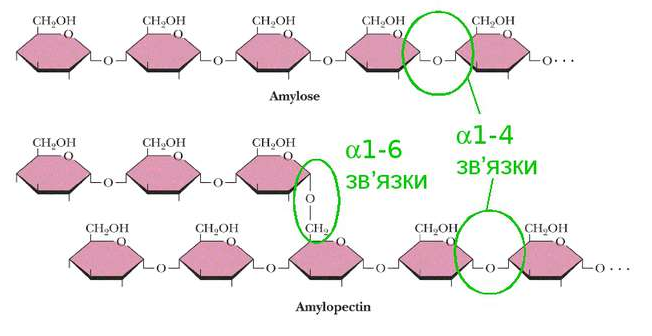 ДЯКУЮ ЗА УВАГУ!